Муниципальное дошкольное образовательное учреждение
«Детский сад №11 «Ромашка» города Алушта
ЭКОЛОГИЧЕСКИЙ ПРОЕКТдля детей средней группы«Секреты воды»
Тип проекта: познавательно-исследовательский.
Продолжительность проекта: краткосрочный 
Цель проекта: расширить представление детей о воде.
Задачи проекта:
- создать условия для формирования у детей познавательного интереса;
- расширить представления детей о свойствах воды и её переходах из одного состояниях в другое;
- формировать представления о значении воды в жизни человека.
Эксперимент «Вода растворяет вещества»
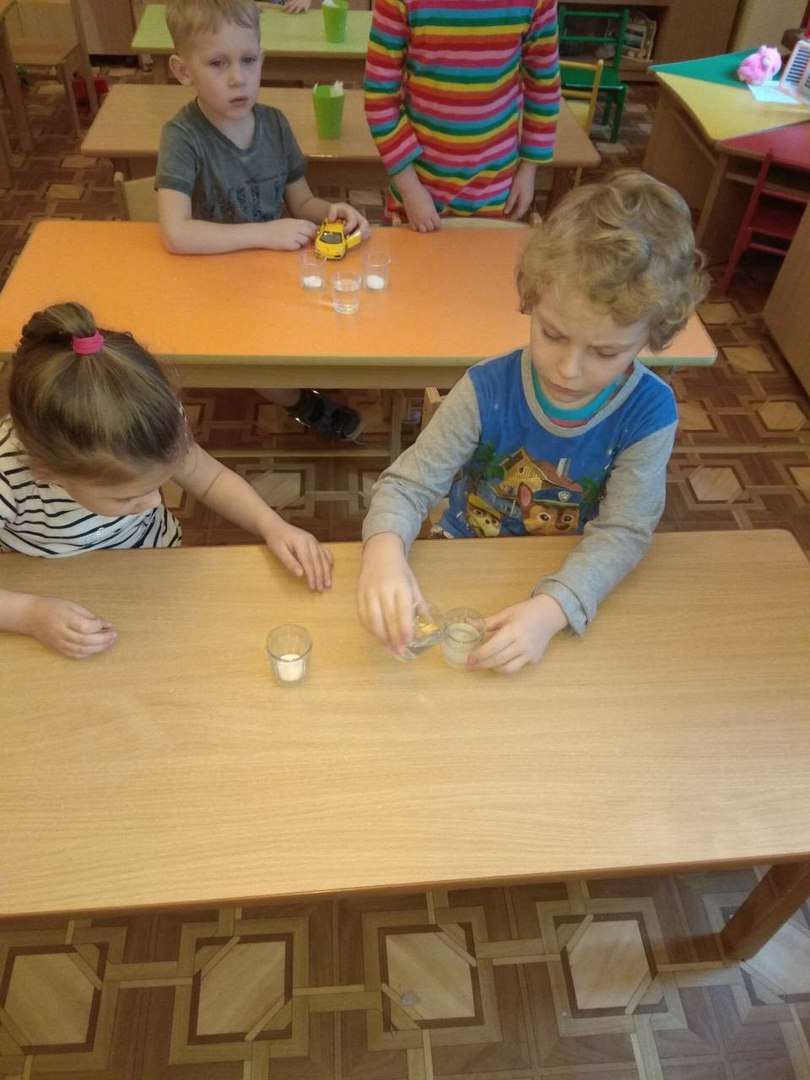 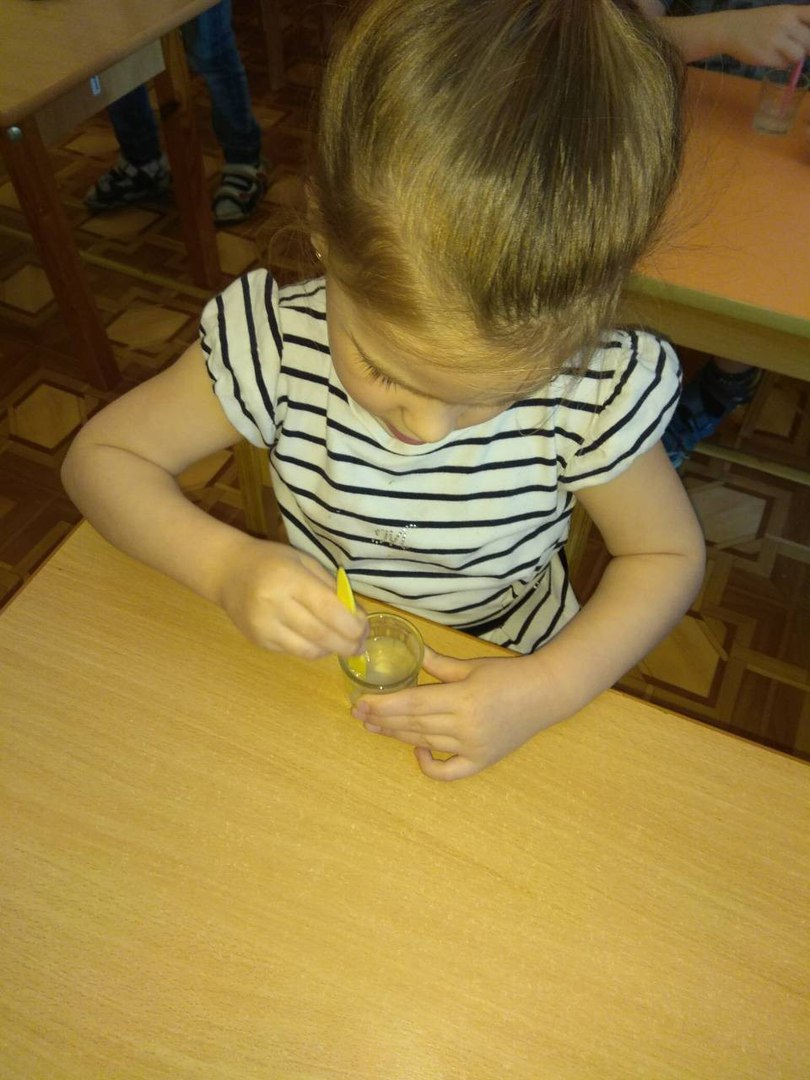 Эксперименты  «Цветные льдинки»
Сказки о воде
Спасибо за внимание!